Tell a story using Minecraft…
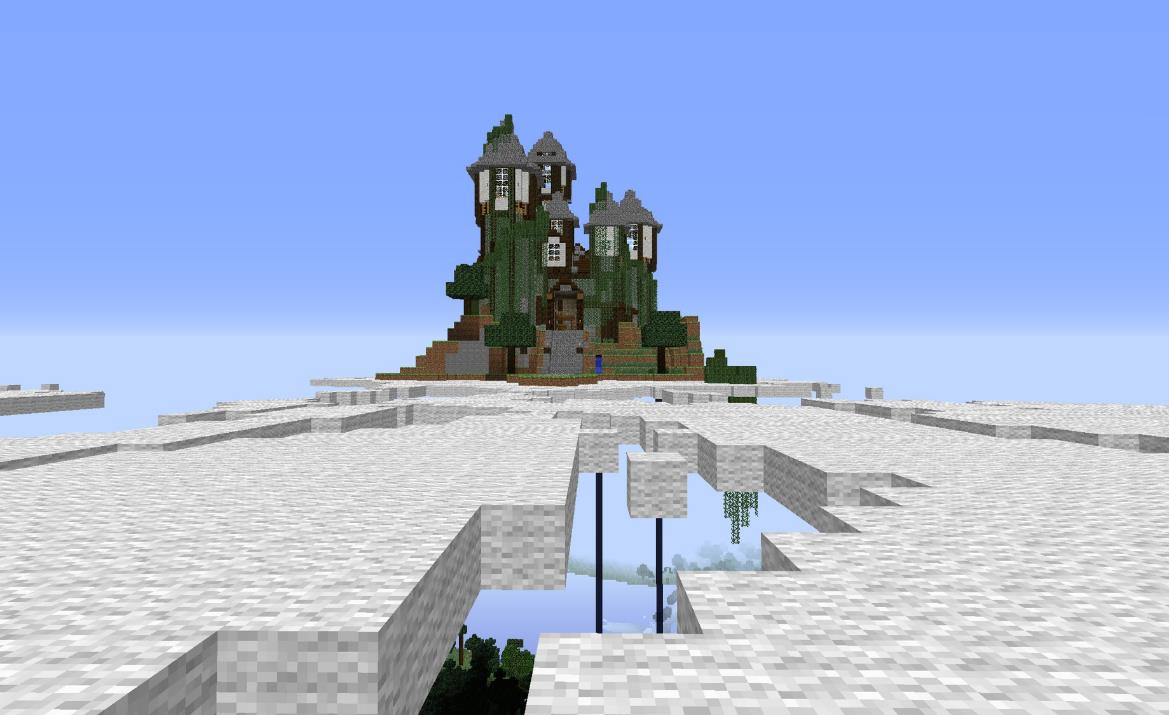 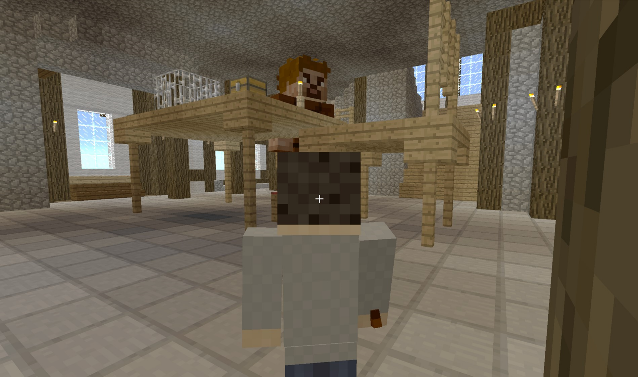 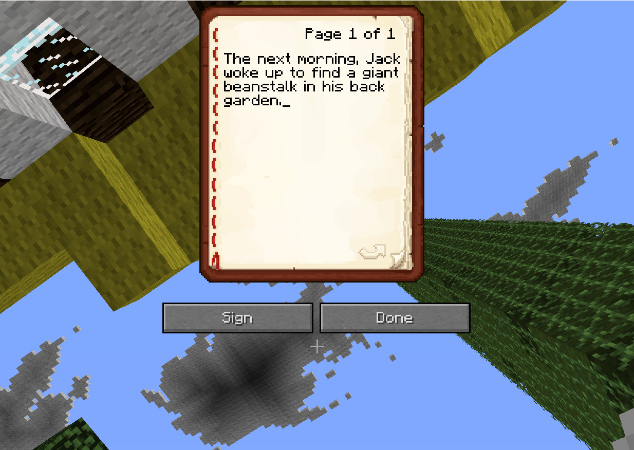 Sentence Starters
Although . . .
As . . . 
As I see it . . . 
At one point . . . 
Despite the fact that . . . 
Even though . . .
Finally . . . 
For example . . .
Furthermore . . .
Gradually . . .
I believe that . . .
If . . . 
In addition . . .
In conclusion . . .
In general . . .
In my view . . .
In spite of . . .
Meanwhile . . . 
Moreover . . .
Nevertheless . . .
So . . . 
Subsequently . . .
Therefore . . .
Whilst . . .
Later that day . . .
After a while . . .
Verbs – Some verbs to use in your story.
Adverbs – Some adverbs to describe actions in your story.
Prepositions
Imperative verbs (bossy words)
Time Connectives